Oligochaeta
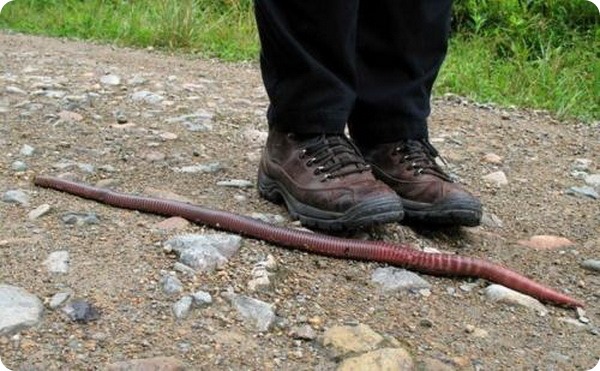 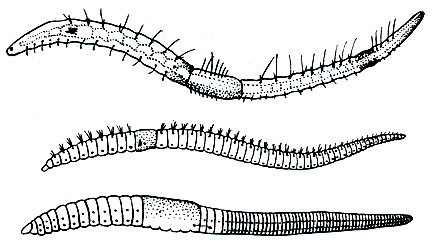 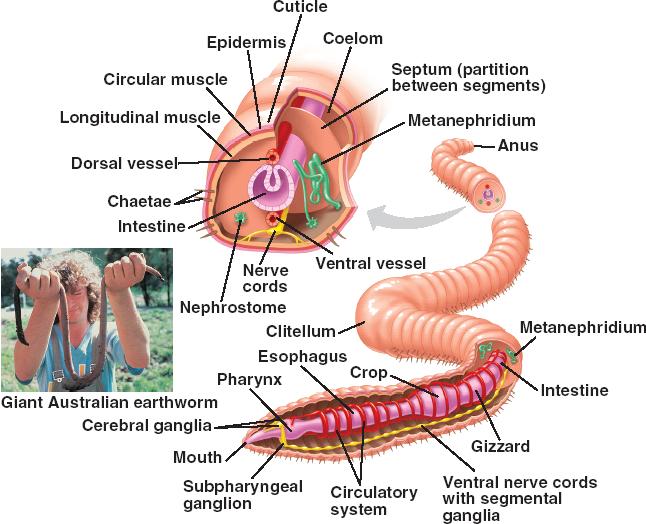 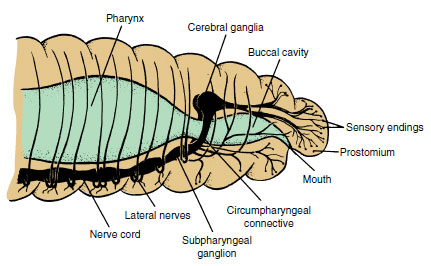 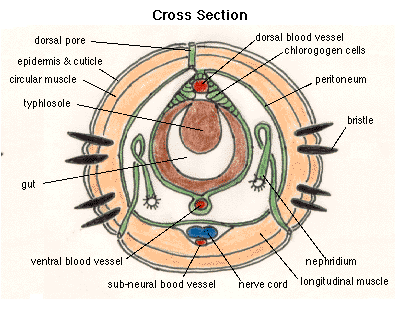 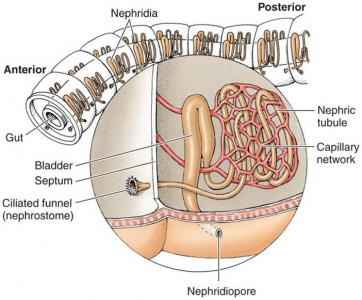 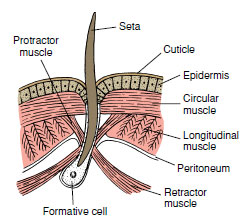 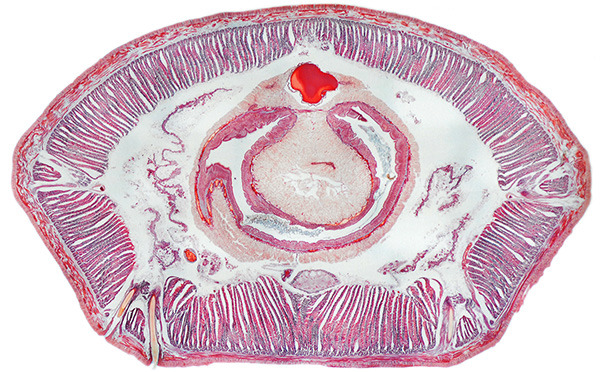 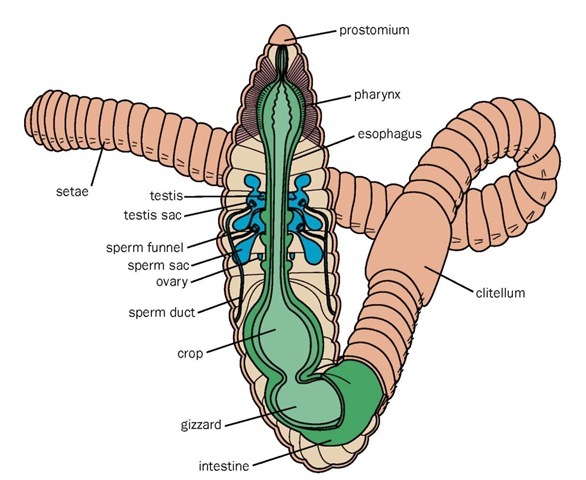 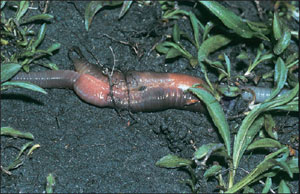 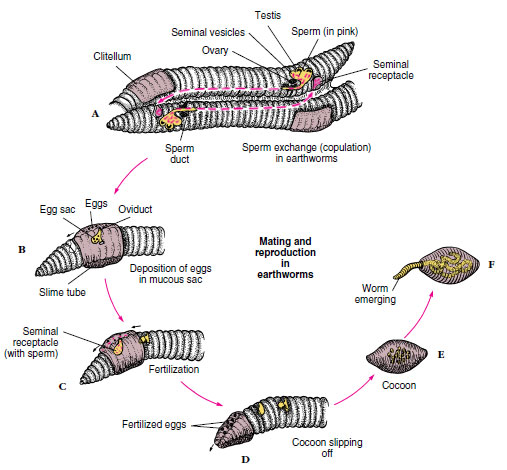 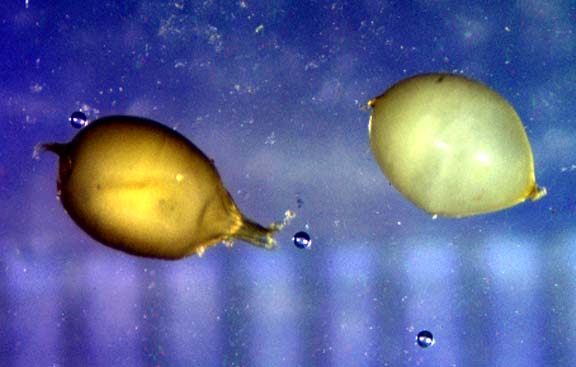 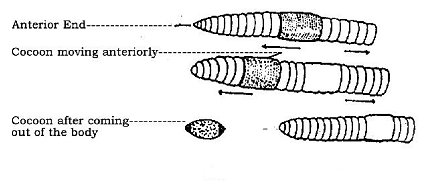 Классификация
Limicola
Terricola
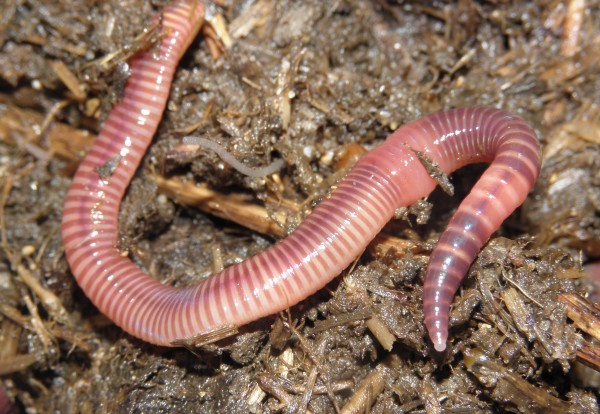 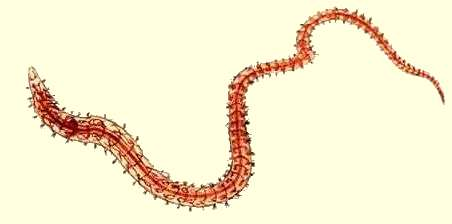 Hirudinea
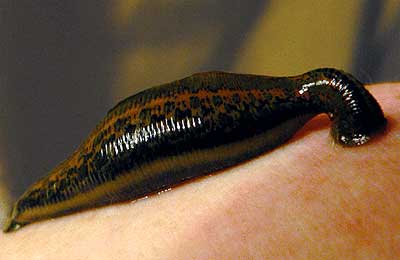 Щетинки у пиявок
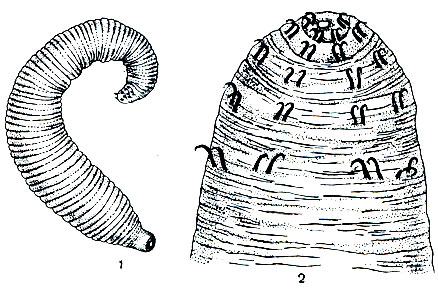 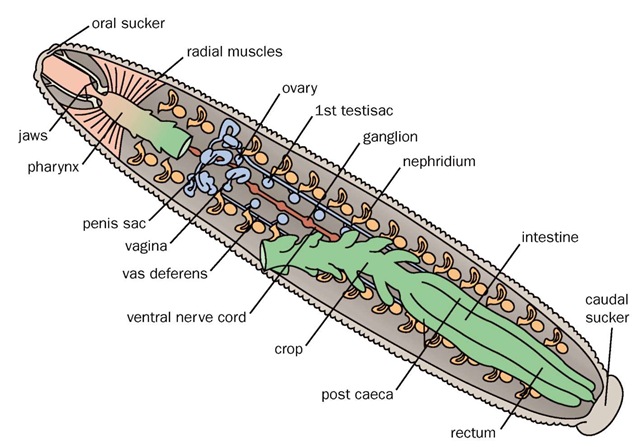 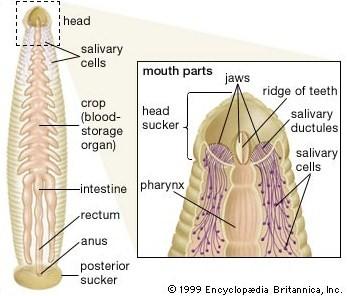 Вторичная паренхима и вторичная кровеносная система
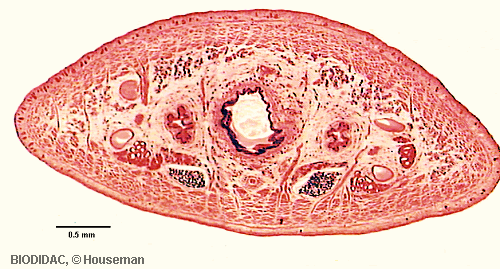 Классификация
Gnathobdeleae
Rhynchobdeleae
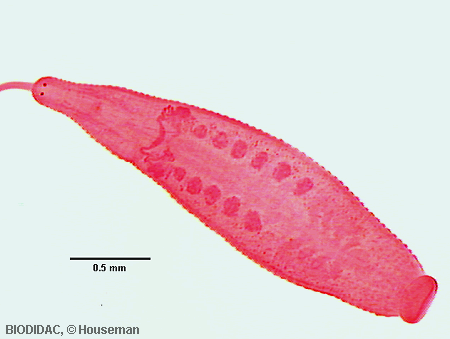 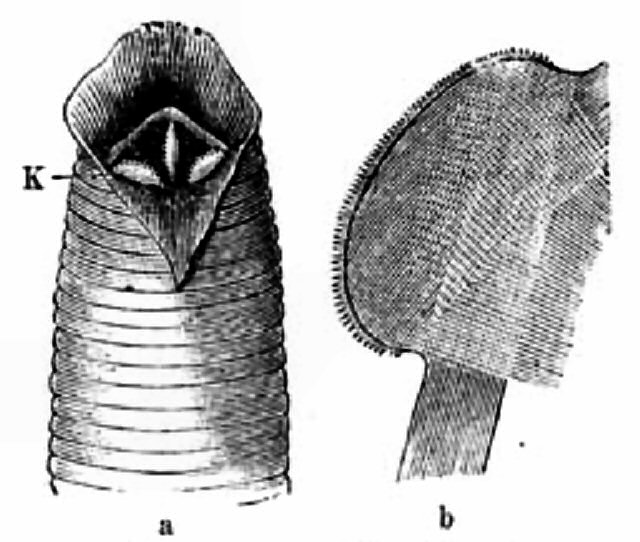 Развитие у хоботных пиявок
Развитие у челюстных пиявок
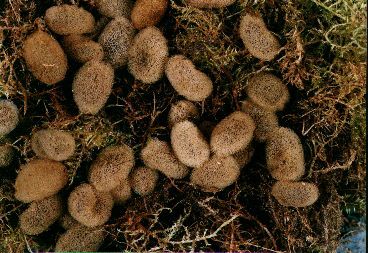